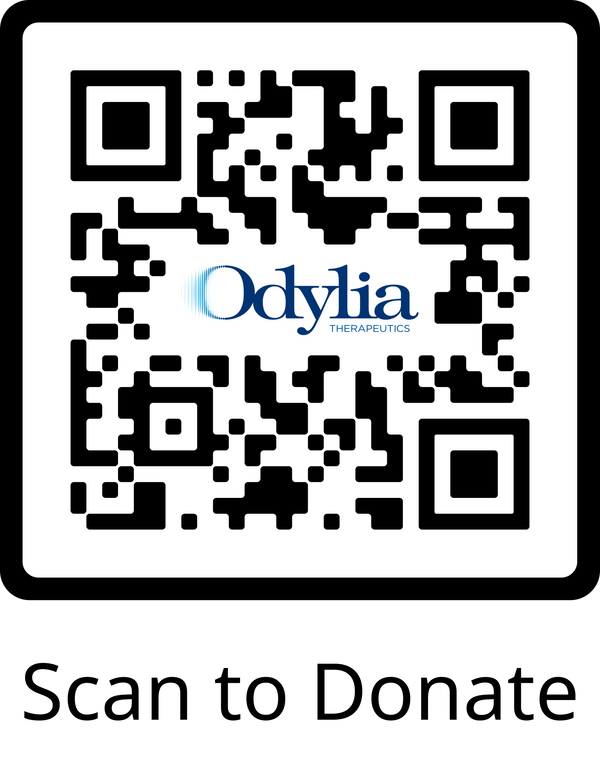 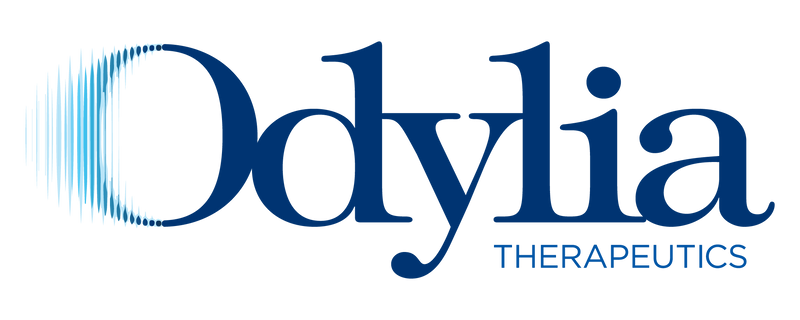 SAVING
(NAME)
SIGHT
ABOUT
GENE THERAPY FOR
(NAME)
RPGRIP1
About- patient, family, journey to diagnosis
Odylia Therapeutics is a charity (nonprofit, 501(c)3). Odylia is developing a gene therapy to treat vision loss caused by mutations in the RPGRIP1 gene, for which there is currently no treatment. We partner with patients, families, and researchers all over the world to accelerate therapeutic development for rare diseases.
 
As a nonprofit we need your help. Our aim is to bring this gene therapy to clinical trials in 2025. Your support will go directly towards manufacturing and the final stages of development for this gene therapy. We can't do this without your help.
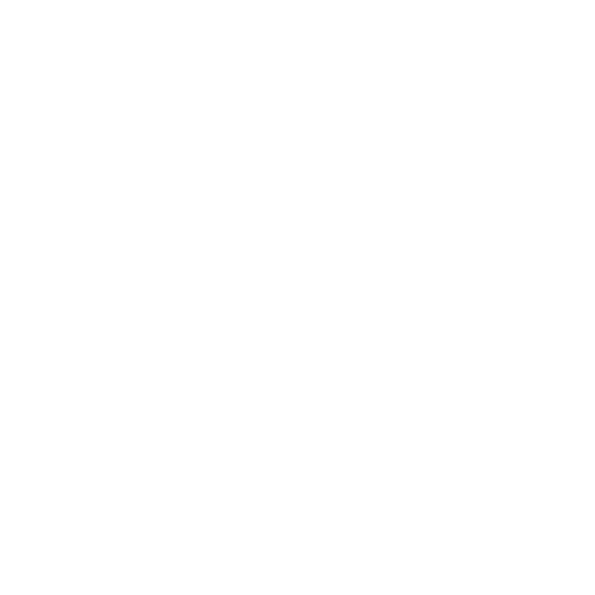 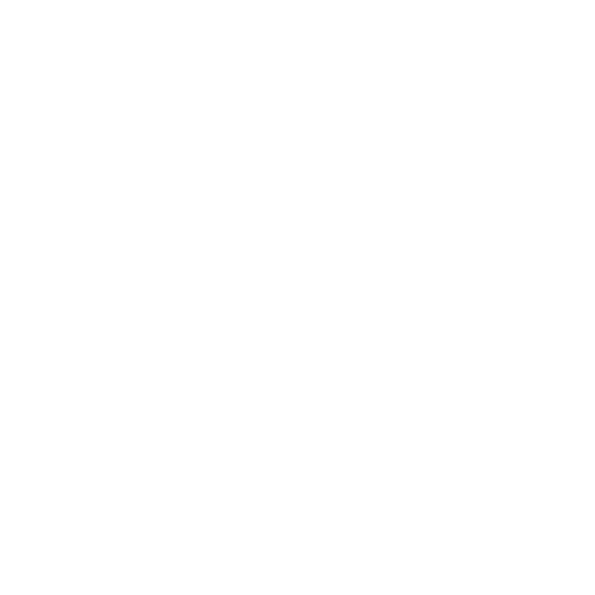 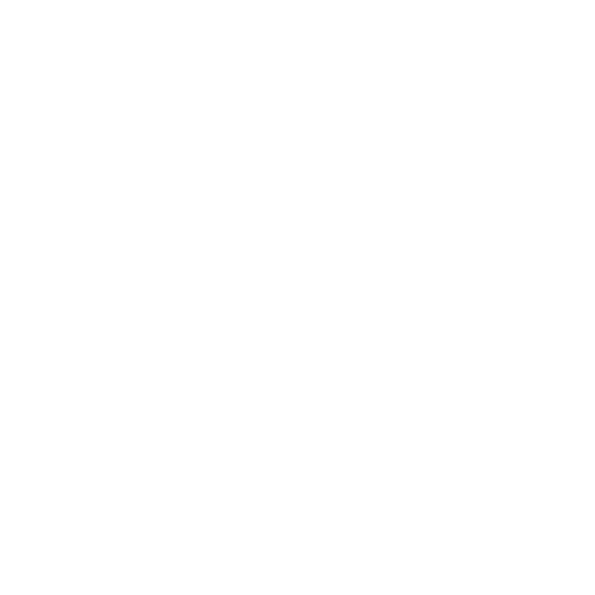 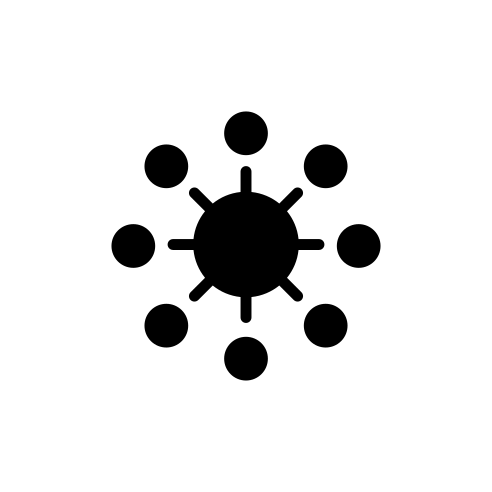 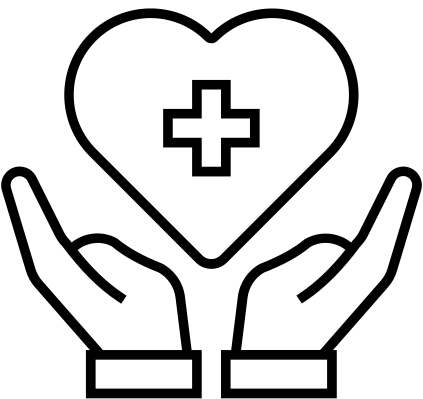 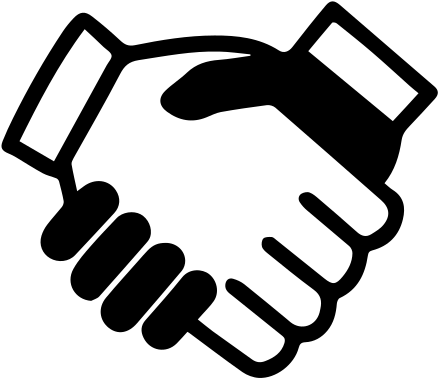 NONPROFIT
INNOVATION
PRIORITIZING PATIENTS
Odylia Therapeutics is a nonprofit 501(c)(3) focused on accelerating drug development for rare diseases, regardless of prevalence or commercial interest.
Odylia combines philanthropy, strategic planning, and innovative industry partnerships to develop transformative therapies for people with rare disease.
We work to lower costs, reduce development time, focus research, and continuously drive successful programs towards clinical trials and the patients that need them.
For more information visit the link
WWW.ODYLIA.ORG